État des lieux des Structures et Dispositifs de Veille « Sociaux-Emploi-Insertion » sur le territoire de Roissy Pays de France
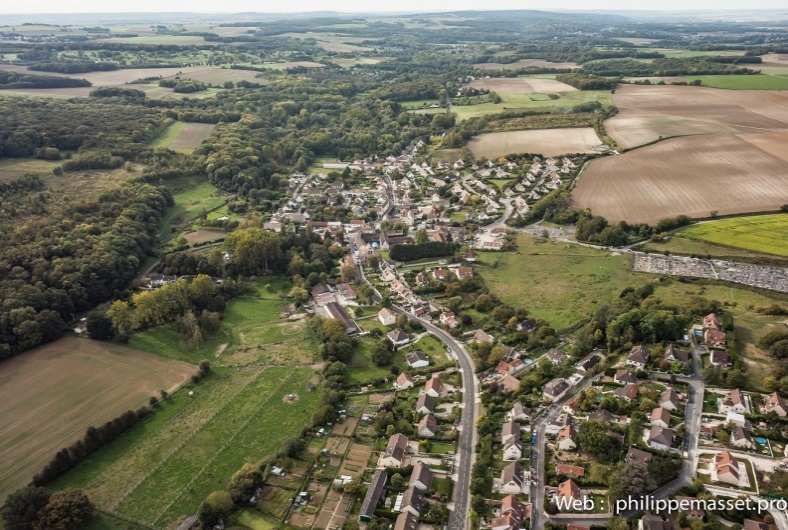 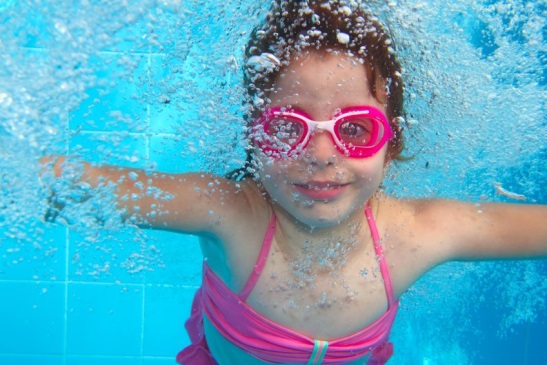 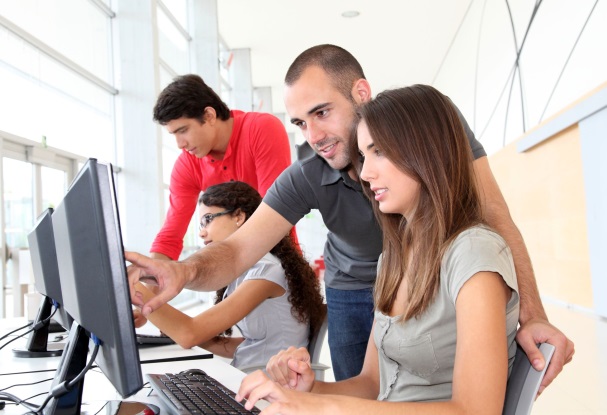 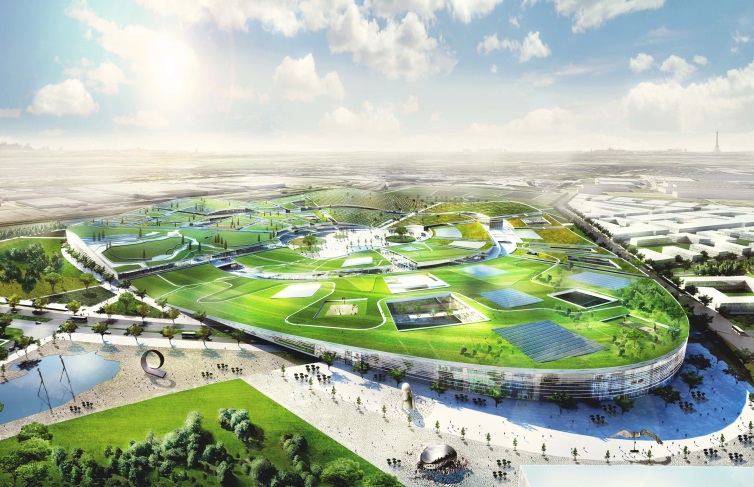 Partie Seine et Marnaise de l’Agglomération
CARPF – Direction Emploi et  Politique de la Ville – Avril 2020
Sommaire
Agence Pôle Emploi
Caisse d’Allocations Familiales
Maison Départementale des Solidarités (CD77)
Mission Locale de la Plaine de France
Maison Départementale des Personnes Handicapées
Dispositifs « emploi-insertion » de la CArpf
Centres Communaux d’Action Sociale
Direction Emploi et Politique de la Ville - MàJ du 24/04/2020
2
77 / Synthèse–Veille sur les dispositifs en procédures exceptionnelles liées au COVID-19
Activité de
l'Agence Pôle Emploi
Direction Emploi et Politique de la Ville - MàJ du 24/04/2020
3
77 / Synthèse–Veille sur les dispositifs en procédures exceptionnelles liées au COVID-19
Pôle Emploi de Mitry-Mory
L’agence est bien sûr fermée aux publics mais l’ensemble des demandeurs peuvent dialoguer avec leurs conseillers par mail.
Courrier physique : Nous relevons le courrier dans notre boite à lettres tous les jours afin de le traiter.
Inscriptions et Premiers entretiens :Le confinement nous contraint actuellement à les réaliser par téléphone : les demandeurs concernés seront repris à l’issue de cette période. Les inscriptions sont donc toujours possibles, dans les mêmes conditions si ce n’est une souplesse temporaire pour réaliser les entretiens par téléphone (qui ne perdurera pas à l’issue du confinement). Ce sont les conseillers qui appellent les demandeurs concernés pour leur proposer une date d’entretien et les informer que les entretiens se font par téléphone. 
L’Activité relative à la Gestion des droits est assurée :Les demandeurs peuvent toujours envoyer leurs documents via leur espace personnel et/ou utiliser la boite aux lettres physique pour déposer les pièces requises (s’ils ne sont pas à l’aise avec l’outil informatique).En ce qui concerne l’indemnisation nous sommes tout à fait à jour.
Le 3949 est toujours assuré : Nous traitons les réclamations et effectuons les traitements nécessaires. Les demandeurs ont aussi la possibilité de déposer une réclamation ou une question directement dans la boite aux lettres si besoin. Ils seront recontactés. 
Panel de services de nos prestataires : Nous ne sommes pas en mesure de proposer actuellement tout le panel de services de nos prestataires. Mais certaines prestations sont mobilisables en dématérialisé ; Ainsi, pour tout demandeur équipé d’un téléphone, les ateliers assurés par notre prestataire restent possibles en distanciel. 
La prestation sur le projet de formation est également mobilisable de cette façon. Cela requiert malgré tout une certaine autonomie pour le bénéficiaire.
Ils peuvent solliciter leur conseiller en cas de besoin et pour orientation. 
Enfin, nous sommes également actifs sur des offres prioritaires au regard de la situation sanitaire ; liste établie par le gouvernement en concertation avec les DIRECCTE. Après validation des garanties de sécurité au regard des gestes barrières des entreprises, les offres seront proposées aux demandeurs présentant les qualifications requises (métiers de bouche, maraîchage, livraison notamment,…).
Direction Emploi et Politique de la Ville - MàJ du 24/04/2020
4
77 / Synthèse–Veille sur les dispositifs en procédures exceptionnelles liées au COVID-19
Pôle Emploi de Mitry-Mory
Organisation de l’agence : Télétravail pour la plupart des conseillers.
Accueil et Entretiens : 
Il n’y a plus de rendez-vous physique jusqu’à nouvel ordre. 
L’agence Pôle Emploi est très réactive aux mails que les demandeurs d’emploi peuvent envoyer à leurs conseillers. En cas d’absence d’un conseiller, le mail est transféré sur un autre conseiller disponible. 
Les entretiens se poursuivent donc, mais uniquement par téléphone, voire mail ou visio si les demandeurs d’emploi sont équipés. Un demandeur peut donc solliciter un rendez-vous téléphonique auprès de son conseiller. 
Suivi Actualisation : 
Concernant l’actualisation, une campagne conséquente a été faite pour informer que l’actualisation peut se faire par mail ou téléphone, avec rappel des demandeurs avant l’ouverture des droits et renforcement des files pour prendre l’actualisation au téléphone ; L’incitation a été d’actualiser en priorité sur les espaces personnels.
A partir de cette semaine, pour les demandeurs qui ont pour habitude de venir actualiser en agence, une campagne de rappel va avoir lieu s’ils n’ont pas déjà actualisé pour leur proposer de l’aide. 
Nos conseillers rappellent les demandeurs de leur portefeuille afin de profiter de cette période pour faire le point sur leur situation. 
Indemnisation et Allocation : 
les allocations de fin de droits sont-elles prolongées ? 
Concernant le prolongement des droits, il ne concerne que ceux arrivant en fin de droit au moment de l’actualisation au mois de mars. Si la fin de droit intervenait en janvier ou février, ils ne sont pas concernés.
Si la situation perdure, nous devrons attendre de nouvelles instructions (le rallongement de la fin de droit ne se présume pas pour avril). 
Réforme de l’indemnisation Pôle Emploi : La suite de cette réforme, prévue en avril, elle est repoussée. Un décret doit paraître pour fixer l’échéance de cette réforme (sauf salariés d’ambassades ou consulat pour qui elle s’applique dès à présent), mais les simulateurs intègrent toutefois celle-ci sur septembre. Concernant le prolongement des droits, il ne concerne que ceux arrivant en fin de droit au moment de l’actualisation au mois de mars ; Si la fin de droit est intervenue en janvier ou février, ils ne sont pas concernés.
Direction Emploi et Politique de la Ville - MàJ du 24/04/2020
5
77 / Synthèse–Veille sur les dispositifs en procédures exceptionnelles liées au COVID-19
Informations en ligne sur le site national de Pôle Emploi
Mail Pôle Emploi 1er Avril 2020 	
Un question-réponse relatifs aux services de Pôle emploi durant la période de confinement est en ligne sur la page : https://www.pole-emploi.fr/actualites/information-covid-19.html 
Un questions/réponses sur les allocations chômage et l’activité partielle : https://www.pole-emploi.fr/actualites/covid-19-activite-partielle-et-a.html 
L’allongement exceptionnel d’allocation chômage pour les demandeurs d’emploi en fin de droits : https://www.pole-emploi.fr/actualites/allongement-exceptionnel-de-lind.html 
Par ailleurs, pour anticiper la fin de la crise sanitaire, plus de 150 nouvelles formations à distance gratuites et rémunérées sont proposées par Pôle emploi aux demandeurs d’emploi. Ces formations permettent de se former à différents métiers recherchés par les employeurs : https://www.pole-emploi.fr/candidat/en-formation/formations---actualites-evenemen/pour-vous-preparer-a-travailler.html 
Enfin, notre réseau se mobilise actuellement pour répondre aux besoins de recrutement urgents (santé, …)et relaye les informations et les numéros utiles aux entreprises en difficulté.
Direction Emploi et Politique de la Ville - MàJ du 24/04/2020
6
77 / Synthèse–Veille sur les dispositifs en procédures exceptionnelles liées au COVID-19
Activité de la
Caisse d’Allocations Familiales
Direction Emploi et Politique de la Ville - MàJ du 24/04/2020
7
77 / Synthèse–Veille sur les dispositifs en procédures exceptionnelles liées au COVID-19
Caisse d’Allocations Familiales de Seine et Marne
En début de confinement, le Gouvernement a annoncé que :- le versement des aides sociales par la CAF sera assurée - et la continuité des droits sera garantie
Ce dispositif aura un caractère exceptionnel et subsidiaire, les aides de la Caf interviendront pour compléter celles attribuées par le Département, via les Maisons de solidarités (MDS) et les communes, via les CCAS, compétents en matière d’urgence sociale. Les situations de monoparentalité, de handicap et de décès sont considérées comme des priorités dans le cadre du dispositif AFI d’urgence de la branche famille. Toute personne dans l’incapacité de renouveler sa déclaration trimestrielle auprès de la CAF verra le versement des prestations auxquelles elle avait droit automatiquement renouvelé. Sont ainsi concernés : le RSA, l’AAH, l’AEEH et l’ensemble des aides sociales versées sous condition de ressources par la CAF. Les aides au logement seront automatiquement maintenues. Veuillez trouver en cliquant sur le lien suivant le communiqué de presse :https://eur05.safelinks.protection.outlook.com/?url=https%3A%2F%2Fwww.cohesion-territoires.gouv.fr%2Fcovid-19-les-aides-sociales-seront-versees-automatiquement&data=02%7C01%7C%7C1907094c4da242438d1108d7d99f7b0a%7C84df9e7fe9f640afb435aaaaaaaaaaaa%7C1%7C0%7C637217151287165962&sdata=anJEOi9fGBtULRguaTcs1XWz0YMvwXXVvuQM0ERxYRQ%3D&reserved=0
Le Gouvernement a annoncé le 15 avril 2020 une aide exceptionnelle de solidarité			       
Une aide exceptionnelle de solidarité sera versée automatiquement, une seule fois, à partir du 15 mai, aux familles et aux personnes les plus modestes : 
Les foyers allocataires du revenu de solidarité active (RSA) ou de l’allocation de solidarité spécifique (ASS) percevront une aide de 150 €, à laquelle s’ajoute 100 euros supplémentaires par enfant à charge de -20 ans ;
Toutes les familles bénéficiaires des aides personnelles au logement qui ne perçoivent pas le RSA ou l’allocation de solidarité spécifique (ASS) bénéficieront d’une aide de 100 euros par enfant à charge de -20 ans.
Les CAF, les Caisses de MSA et le Pôle Emploi sont chargés de verser cette aide qui concernera 4,1 millions de foyers, dont près de 5 millions d’enfants.
Si vous êtes concerné(e), vous n’avez aucune démarche à réaliser. Vérifiez simplement que vos coordonnées bancaires sont enregistrées ou à jour, dans votre espace « Mon Compte », rubrique « Consulter ou modifier mon profil ». 
A noter : si vous êtes étudiant(e), des dispositions seront présentées par le gouvernement dans les prochains jours.
Pour un foyer bénéficiaire des APL (hors bénéficiaires du RSA ou de l’ASS) 
Personne seule ou en couple avec : 
1 enfant 	100 €
2 enfants 	200 €
3 enfants 	300 €
4 enfants 	400 €
Etc…   
Pour un foyer bénéficiaire RSA ou ASS
Personne seule ou en couple	150 €
Foyer avec 
1 enfant	250 €
2 enfants 	350 €
3 enfants 	450 €
4 enfants 	550 €
Etc…
Direction Emploi et Politique de la Ville - MàJ du 24/04/2020
8
77 / Synthèse–Veille sur les dispositifs en procédures exceptionnelles liées au COVID-19
Caisse d’Allocations Familiales de Seine et Marne
En interne, tous les services seront mobilisés pour repérer et orienter les familles en difficulté vers les travailleurs sociaux de la CAF.
Les partenaires qui souhaitent signaler des situations de familles rencontrant des difficultés immédiates et pour lesquelles les dispositifs d’aide habituels ne permettent pas de couvrir le besoin, peuvent contacter le service des interventions sociales par mail à travers les canaux mails habituels en notant en objet du mail AIDE D'URGENCE+COMMUNE DE RÉSIDENCE+N° ALLOCATAIRE+NOM DE L’ALLOCATAIRE : 
as-sis-sud.cafmelun@caf.cnafmail.fr 
as-sis-nord.cafmelun@caf.cnafmail.fr 
Nos équipes auront donc à se contacter pour faire le point sur les situations nécessitant une intervention conjointe (modalités habituelles de contact).
Connexion à mon Compte CAF : Nécessite le Code postal domicile, le n° d’allocataire et le jour et mois de naissancehttps://wwwd.caf.fr/wps/portal/caffr/login/!ut/p/a1/04_Sj9CPykssy0xPLMnMz0vMAfGjzOID_A3dPbyDDdz9A1yNDTxdzQNDXJ19DS0CjYAKIoEKDHAARwNC-sP1o8BK8JjgpR-VnpOfBHRNuJN-VGhqVEpaOshex7wkY4t0_aii1LTUotQivYz84hL9iPLycr3kxDS9tCL9gtwIA90ot3QAajnjEQ!!/dl5/d5/L2dBISEvZ0FBIS9nQSEh/#/signature
Télécharger l’appli mobile Caf-Mon Compte : http://http://www.caf.fr/allocataires/caf-de-seine-et-marne/actualites/annee/2019/retrouvez-les-informations-de-votre-caf-sur-notre-appli-mobile-caf-77
Direction Emploi et Politique de la Ville - MàJ du 24/04/2020
9
77 / Synthèse–Veille sur les dispositifs en procédures exceptionnelles liées au COVID-19
Activité de la
Maison Départementale des Solidarités (CD 77)
Direction Emploi et Politique de la Ville - MàJ du 24/04/2020
10
77 / Synthèse–Veille sur les dispositifs en procédures exceptionnelles liées au COVID-19
Maison Départementale des Solidarités de Mitry-Mory
En cette période de confinement, la Maison départementale des solidarités continue d’assurer ses missions prioritaires, en favorisant au maximum le contact téléphonique et mail avec ses partenaires et les personnes en accompagnement M.D.S.
Aussi, nous restons joignables au numéro d’urgence de la M.D.S.  06.80.24.86.00. et par mail catherine.giraud@departement77.fr pour les demandes à traiter en urgence ou en complémentarité avec vos interventions. 
Pour la PMI-PE, des séances de vaccination sont mises en place et les parents contactés directement par nos services. 
Des rendez-vous pour des situations particulières (contraception en urgence, grossesse à risque, sortie d’hôpital ou de maternité identifiée comme à risque, …) peuvent être pris :- au numéro d’urgence M.D.S.   06.80.24.86.00. - ou sur demande adressée à la boîte mail pmilaboratoire-mitrymory@departement77.fr
Direction Emploi et Politique de la Ville - MàJ du 24/04/2020
11
77 / Synthèse–Veille sur les dispositifs en procédures exceptionnelles liées au COVID-19
Activité de la
Mission Locale Plaine de France
Direction Emploi et Politique de la Ville - MàJ du 24/04/2020
12
77 / Synthèse–Veille sur les dispositifs en procédures exceptionnelles liées au COVID-19
Mission Locale de la Plaine de France
Pour contacter la ML PdF    01 64 27 10 15Les jeunes sont invités à laisser un message sur le répondeur et sont ensuite recontactés dans l'heurepar un conseiller (tous les conseillers sont en télétravail)
Un suivi à distance est assuré par téléphone et visio-conférence. 
Tous les jeunes ont été contactés pour les informer de la continuité du service. Des ateliers individuels TRE sont même proposés en visio-conférence.
La difficulté est de créer du lien avec les nouveaux jeunes (pour information : 20 inscrits sur la période COVID 19, alors que l'an passé, sur la même période 100 jeunes s’étaient inscrits). Un communiqué de presse a été rédigé pour informer les publics sur l'organisation de la ML pendant la crise pour éviter les ruptures de parcours et inciter les nouveaux inscrits.
Direction Emploi et Politique de la Ville - MàJ du 24/04/2020
13
77 / Synthèse–Veille sur les dispositifs en procédures exceptionnelles liées au COVID-19
Activité de la
Maison Départementale des Personnes Handicapées
Direction Emploi et Politique de la Ville - MàJ du 24/04/2020
14
77 / Synthèse–Veille sur les dispositifs en procédures exceptionnelles liées au COVID-19
M.D.P.H. de Seine et Marne
L’accueil physique est suspendu, mais l’accueil téléphonique est maintenu : 1er niveau par la plateforme téléphonique du département puis 2è/3ème niveau par l’équipe d’accueil de la MDPH. Le numéro de téléphone est inchangé.
Les équipes des MDPH restent donc mobilisées, mais le traitement des demandes peut prendre plus de temps.
Vous pouvez consulter le site internet de votre MDPH pour avoir plus d’informations ici http://www.mdph77.fr/. L’annuaire des MDPH est disponible sur www.cnsa.fr.
L’accueil électronique aussi bien pour les usagers que pour les partenaires est assuré dans des conditions quasi similaires en terme de délai de réponse.
L’instruction et l’évaluation des situations vont se poursuivre à distance par les professionnels de la MDPH, permettant pour la prise de décisions d’assurer la réunion de CDAPH selon un mode dégradé pour le moment.
Concernant les situations d’urgences à évaluer (PCH urgence, retour à domicile, ruptures de droits…), le circuit classique est renforcé. Vous êtes ainsi invités à adresser ces éventuelles demandes, avec tout élément jugé nécessaire, à  partenaires@mdph77.fr . Merci d’indiquer dans l’objet du mail « situation urgente ».Des entretiens individuels peuvent être proposés sur rendez-vous justifiés pour une urgence.
Nouvelles mesures complémentaires :Comme annoncé, des mesures de simplification pour les démarches des usagers ont été mises en place ou renforcées telles que :
des conditions de recevabilité administratives simplifiées (CM accepté jusqu’à 1 an, pas de nouveau justificatif de domicile ou d’identité pour une demande de renouvellement, …)
Des prorogations sont accordées selon les modalités prévues par l’ordonnance n°2020-312 du 25 mars 2020 relative à la prolongation des droits sociaux concernent les dossiers non évalués, avec date échéance : 
avant le 12/03/2020		prorogation de la date échéance des droits  jusqu’au 12/09/2020 (ou 30/09/2020 pour les prestations financières) 
entre 12/03 et le 31/07/2020		prorogation  à compter de la date échéance des droits  + 6 mois
Quel que soit le droit ou la prestation, au moment de l’évaluation MDPH et de la décision CDAPH, si la nouvelle décision est un : 
ACCORD 		décision de renouvellement à date échéance initiale avec durée d’attribution classique 		(cela couvre donc les mois de prorogation)
REFUS (situation à la marge)		une notification spécifique prévoira un accord qui couvrira la période de prorogation 		puis un refus à compter de la date de fin de la prorogation
Direction Emploi et Politique de la Ville - MàJ du 24/04/2020
15
77 / Synthèse–Veille sur les dispositifs en procédures exceptionnelles liées au COVID-19
Activité des
Dispositifs « emploi-Insertion » de la CA Roissy Pays de France
Direction Emploi et Politique de la Ville - MàJ du 24/04/2020
16
77 / Synthèse–Veille sur les dispositifs en procédures exceptionnelles liées au COVID-19
Dispositifs « Emploi-Insertion » de la CARPF
Les Espaces Emploi
Les Espaces Emploi continuent à renseigner les usagers et à recevoir des offres d’emploi 	Contact pour les Usagers des Espaces Emploi 
EE du Mesnil-Amelot et Villeparisis			   01 60 03 62 99
Contact des Responsables d’Espace Emploi   		N° à communiquer uniquement aux Partenaires
EE Le Mesnil-Amelot 	cbrahimi@roissypaysdefrance.fr 	Christelle BRAHIMI 	  06 49 73 66 31
EE Villeparisis 		aramard@roissypaysdefrance.fr 	Anne-Sophie RAMARD 	  06 49 73 66 41
Le PLIE Roissy Pays de France
Contact de la Chargée de Projets PLIE	hpigne@roissypaysdefrance.fr 	Hélène Pigné	  06 07 28 77 98
Les Clauses Sociales 
Marchés ANRU et hors ANRU	mgomis@roissypaysdefrance.fr 	Martine GOMIS 	  06 29 62 77 52
Direction Emploi et Politique de la Ville - MàJ du 24/04/2020
17
77 / Synthèse–Veille sur les dispositifs en procédures exceptionnelles liées au COVID-19
Activité des
Centres Communaux d’Action Sociale
Direction Emploi et Politique de la Ville - MàJ du 24/04/2020
18
77 / Synthèse–Veille sur les dispositifs en procédures exceptionnelles liées au COVID-19
CCAS de Claye-Souilly
Contact régulier des personnes vulnérables inscrites sur le registre (NB : 165 personnes sont inscrites sur notre registre).
Mise en place d’une permanence téléphonique au  01 60 26 92 04 sur les horaires de la mairie pour la continuité des missions du service (portage de repas, domiciliations, aides légales, etc…) et des accompagnements sociaux menés par le CCAS, notamment aides financières, conseils, orientations partenaires (autant que possible), etc… 
Les aides financières sont envoyées à la Maison des Solidarités principalement et/ou nous contactons les associations caritatives pour faire le lien. 
Nous tentons de maintenir nos missions courantes par téléphone et/ou mail.  
Mise en place d’un service de courses et/ou besoins en pharmacie avec un numéro dédié exclusivement à la prise en compte des demandes, mais aussi aux besoins d’informations générales (06 23 77 24 96), horaires de mairie également.
Jennifer CANU / Fax : 01.60.26.30.06 / j.canu@mairie-claye-souilly.fr
CCAS de Compans
Pendant la période de confinement, les bureaux du CCAS sont ouverts de 9h30 à 13h00 tous les jours, jusqu’à nouvel ordre.
La mairie assure l'accueil téléphonique aux mêmes horaires, y compris le vendredi après-midi, au  01 60 26 10 06
En cas d'urgence, le CCAS peut être joint par mail : o.poussin@mairiedecompans.fr 
Les besoins des personnes âgées ont été évalués.  Ils ont été invités à rester confinées chez eux et à limiter leurs déplacements. Le portage de repas à domicile leur a été proposé. 
Il est convenu avec la pharmacie de Mitry-Mory de pouvoir récupérer les médicaments, si besoin. 
Les médecins de ville ont développé les consultations via télé médecine. Si les patients n'ont pas accès à internet, ils font évacuer leur salle d'attente pour pouvoir les recevoir. 
L'Intermarché de Mitry-Mory réserve l'accès de 9h à 10h exclusivement aux personnes âgées et n'autorise qu’une personne par caddie, donc les couples ne sont pas autorisés (ne prend plus les règlements par chèque).
Direction Emploi et Politique de la Ville - MàJ du 24/04/2020
19
77 / Synthèse–Veille sur les dispositifs en procédures exceptionnelles liées au COVID-19
CCAS de Dammartin-en-Goële
Le CCAS est fermé et n’accueille plus de public.
Une permanence téléphonique au   01 60 03 85 53  est assurée, afin :
d’orienter au mieux les administrés ;
de maintenir le portage repas ;Nous avons eu, bien évidemment, des demandes supplémentaires, mais pour l’instant sa société API fonctionne et mon collègue gère la distribution.
Cependant, nous ne sommes plus en mesure de traiter les demandes d’aide facultatives. 
CCAS de Gressy
Gressy n’a pas de CCAS, mais la mairie, le maire et les adjoints sont disponibles en cas de besoin et les administrés en sont prévenus /  01 60 26 11 15 / commune.gressy@wanadoo.fr 
CCAS de Juilly
Accueil Mairie  01 64 36 23 32 / mairie.juilly@wanadoo.fr 
CCAS de Le Mesnil-Amelot 
Accueil Mairie   01 60 03 51 18 / Cabinet du Maire  01 60 03 64 71 Lydia duchene  / lydia.duchene@lemesnilamelot.fr
Direction Emploi et Politique de la Ville - MàJ du 24/04/2020
20
77 / Synthèse–Veille sur les dispositifs en procédures exceptionnelles liées au COVID-19
CCAS de Longperrier
Soutien aux plus démunis avec des colis alimentaires. 
  01 60 03 00 04
CCAS de Mauregard
Accueil téléphonique  01 60 03 42 48 / marie.helene.olaafa@mauregard.fr
Nous traitons les urgences et demandons régulièrement des nouvelles des personnes âgées.
CCAS de Mitry-Mory
Accueil Mairie  01 60 21 61 10 / Accueil C.C.A.S  01 60 21 60 08
Contact régulier entre C. SAUTEREAU et C. LECUYER. En cas de situation problématique, s'adresser à C. LECUYER.
CCAS de Moussy le Neuf
Dans le contexte actuel et particulier, la mairie de Moussy le Neuf est fermée au public.
Une permanence téléphonique est maintenue au  01 60 03 42 38 / Mme Carole ANNE carole.anne@moussyleneuf.fr
Compte tenu de l’effectif réduit présent physiquement en mairie, le CCAS ne pourra fonctionner que pour une urgence absolue par le biais de son président, de l’adjointe au maire chargée des affaires sociales. 
CCAS de Moussy le Vieux
Accueil Mairie   01 60 03 43 06  tous les jours de 10 H à 12 H / 01 60 03 43 06 / secretariat@moussylevieux.fr
Direction Emploi et Politique de la Ville - MàJ du 24/04/2020
21
77 / Synthèse–Veille sur les dispositifs en procédures exceptionnelles liées au COVID-19
CCAS d’Othis
Le CCAS d’OTHIS assure uniquement un accueil téléphonique au  01.60.03.85.85 (Mme MERET) et sur rdv en cas d’urgence.
CCAS de Rouvres
Mairie   01 60 03 41 66 / mairierouvres@wanadoo.fr 
CCAS de Saint Mard 
Les services municipaux sont fermés mais sont joignables au   01 60 03 11 12 (permanence tous les jours). 
Un appel est passé aux plus fragiles tous les 2 jours et une assistance leur est apportée, si nécessaire.
CCAS de Thieux
Accueil Mairie    01 60 03 43 35 / mairie.thieux@wanadoo.fr
Le CCAS est fermé, mais reste à l’écoute des usagers qui rencontreraient des problèmes.
M. le Maire a contacté les personnes âgées et « fragiles » et reste en lien avec celles qui auraient besoin de l’intervention du CCAS.
CCAS de Villeneuve-sous-Dammartin
Accueil Mairie    01 60 03 43 35 / mairie-villeneuve-dammartin@wanadoo.fr
Direction Emploi et Politique de la Ville - MàJ du 24/04/2020
22
77 / Synthèse–Veille sur les dispositifs en procédures exceptionnelles liées au COVID-19
CCAS de Villeparisis 
Secrétariat du C.C.A.S. / ccas@mairie-villeparisis.fr / 01.64.67.52.32 et 01.64.67.52.33D’une manière générale, les horaires du C.C.A.S. de Villeparisis n’ont pas été modifiés. S’il est fermé à l’accueil « physique » du public, les agents y sont joignables de 8h30 à 18h00, comme avant le confinement.
Service d’Aide et d’Accompagnement à Domicile 
Les bureaux du SAAD sont fermés au public et au personnel. Les agents intervenants à domicile se rendent au CCAS pour les démarches strictement utiles (retrait du matériel de protection, de clé, documents…).
Les prestations de ménages et de courses sont suspendues, permettant ainsi de dégager du temps pour les aides à domiciles présentes pour les prestations prioritaires et vitales : toilettes, repas ; changes et coucher/lever. Le nombre de bénéficiaires aidés est limité à 5 par jour par agent à domicile. 
Mise en place d'un service de courses uniquement pour les personnes de +70 ans, complètement isolées (ni voisin, ni famille). Idem pour la pharmacie.
Mise en place de livraison de repas. 
Le personnel du CCAS a fait le tour de boites aux lettres de la ville pour dire au gens de les contacter si besoin et appelle régulièrement les personnes vulnérables. 
Service administratif et financier : Les demandes pour le service de portage de repas ont augmenté, notamment suite à une communication qui a été déployée à l’ensemble des administrés de la commune, appelant les personnes isolées et fragilisées à se manifester auprès du CCAS en cas de besoin. Les agents ont donc été redéployés sur cette mission (instruction des demandes, enregistrement des dossiers…). Il est procédé aux commandes urgentes, telles que pour le matériel de protection (gants, masques,..) ou fournitures administratives indispensables. Accueil des aides à domicile : réception des plannings, gestion de distribution des gants, masques, gel hydro-alcoolique, …
Direction Emploi et Politique de la Ville - MàJ du 24/04/2020
23
77 / Synthèse–Veille sur les dispositifs en procédures exceptionnelles liées au COVID-19
CCAS de Villeparisis 	[suite]
Accueil social : L’accueil social est fermé au public. Ateliers, actions collectives, permanences extérieures et transport des seniors sont suspendus. Le CCAS reste joignable par téléphone et par mail pendant les horaires d’ouvertures habituelles. Dans ce contexte de crise, les agents mènent différentes actions : 
Les demandes d’aides urgentes font l’objet d’une évaluation téléphonique. Selon la situation, les administrés sont orientés vers les associations caritatives ou le CCAS délivre des bons alimentaires dans l’urgence. L’antenne des Restaurants du Coeur assure une distribution alimentaire tous les mardis aux administrés dans le besoin. En second lieu, le Secours Populaire peut être sollicité pour la livraison à domicile de colis alimentaire le vendredi. 
Concernant les actions de domiciliation, les personnes domiciliées au CCAS peuvent retirer leur courrier en téléphonant au préalable pour qu’une heure de passage soit fixée. Chaque personne se signale en cognant à la porte du service. Les demandes d’élection de domiciliation sont traitées par téléphone. 
Les aides financières et dossiers (obligations alimentaires, demandes d’aide sociale en hébergement,…) sont traités par mail ou téléphone et peuvent être envoyés par courrier. 
Actions menées, spécifiques à la crise sanitaire : 
L’organisation d’achat et de livraison de courses de manière individuelle est mise en place pour les plus isolés des séniors de la commune (en coordination avec le Service administratif et le Service Jeunesse de la Mairie). A ce jour, ce sont un peu plus de 60 personnes qui bénéficient de ce service. 
Une veille sociale est mise en place auprès des personnes les plus fragilisées et isolées de la commune. Des appels téléphoniques, dans un premier temps sur base du dernier fichier « prévention canicule », sont réalisés, permettant de garder le lien et de rappeler les bons gestes à adopter. Ces appels ont été étendus aux personnes en situation de grande précarité sociale, financière, psychologique, en situation d’errance, …
Direction Emploi et Politique de la Ville - MàJ du 24/04/2020
24
77 / Synthèse–Veille sur les dispositifs en procédures exceptionnelles liées au COVID-19